Reporting on the Health of the Gulf of Maine
Christine Tilburg, EcoSystem Indicator Partnership, 
     Gulf of Maine Council on the Marine Environment
Heather Breeze, Fisheries and Oceans Canada

June 2014
1
Outline
Objectives of reporting
EcoSystem Indicator Partnership
State of the Gulf of Maine Report
The Ripple Effect
2
Gulf of Maine Council: Action Plan 2012-2017
We envision a healthy and resilient Gulf of Maine where people and aquatic life thrive.
Goal 2: Environmental Indicators and Reporting
Managers receive understandable, useful, reliable information about environmental conditions and trends in the region.
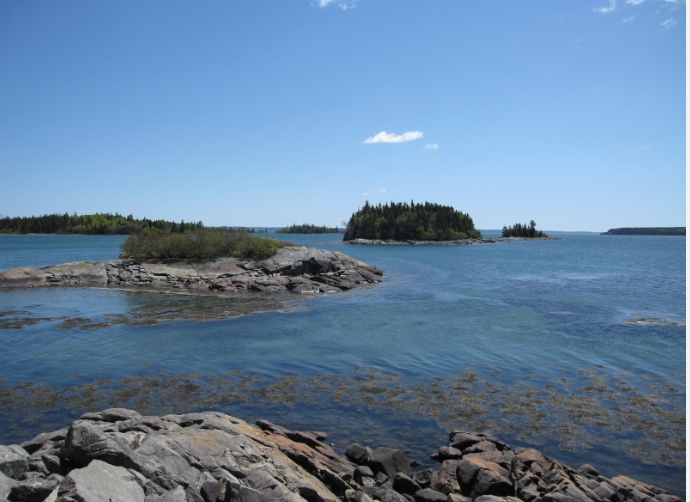 3
Objectives of Reporting
Produce products that respond to user’s needs.
Identify new and emerging environmental.
Communicate about environmental conditions.
Promote communication about existing monitoring activities, perceived gaps and partnership opportunities in the region.
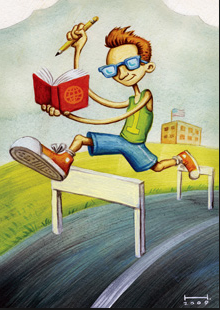 4
[Speaker Notes: Objectives are slightly modified from the action plan. Produce products that respond to managers’ and decision-makers’ needs.
Identify new and emerging environmental issues in the Gulf of Maine.
Communicate about environmental conditions to managers, decision-makers, other interested parties, including climate-related issues.
Promote communication about existing monitoring activities, perceived gaps and partnership opportunities in the region.]
Reporting in context
Reporting is part of a broader system of information that includes:
Monitoring and collecting data
Managing, storing, and accessing data
Providing analytical tools to interpret data
Creating understandable environmental indicators and reports
Developing mechanisms to incorporate environmental knowledge into decision-making
5
Identifying Indicators
A parameter that provides information about an environmental issue with a significance that extends beyond the parameter itself”, e.g.: 
Human temperature
Canary in a mine shaft
Indicators can be quantitative or qualitative
Do not necessarily need indicators developed prior to reporting – often indicator development is opportunistic
Some consideration should be given to complex indicators (fishing capacity/TAC)
Data gaps should be identified
6
[Speaker Notes: Data compatibility across jurisdictions makes Gulf-wide comparisons more difficult. However, SOE reporting does not necessarily require compatible data sources; rather it requires the ability to report in the current state using the various information sources in a cohesive manner.]
What is EcoSystem Indicator Partnership?
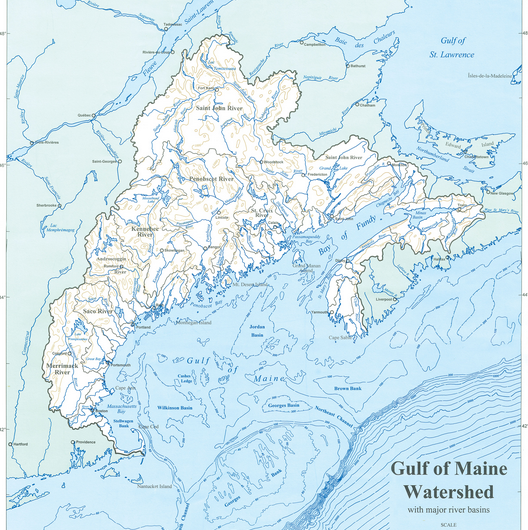 Partnership of scientists, academics, individuals from nonprofits using indicators to look at change in the Gulf of Maine.
EcoSystem Indicator Patnership
ESIP has tapped into expert advisors to select 22 indicators
These 22 indicators are subdivided into seven theme areas	
Aquaculture
Aquatic habitats
Contaminants
Coastal Development
Climate Change
Eutrophication
Fisheries
Example: Contaminants Theme
Fact Sheet to be released April 2014
First conference call October 2007
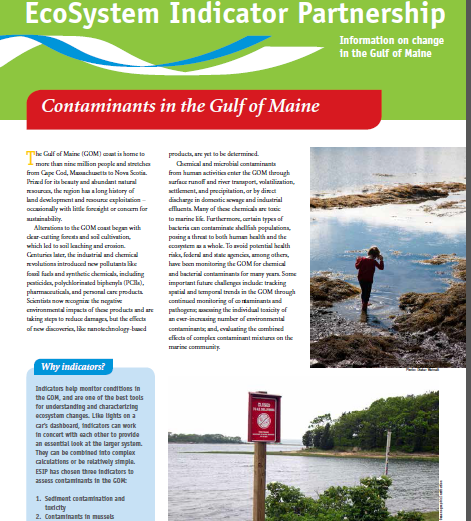 And in here?
[Speaker Notes: It might be nice to mention at some point the difficulties of working with datasets from different jurisdictions… here or somewhere else?]
EcoSystem Indicator Partnership
Aquaculture
Aquatic habitats
Contaminants
Coastal Development
Climate Change
Eutrophication
Fisheries
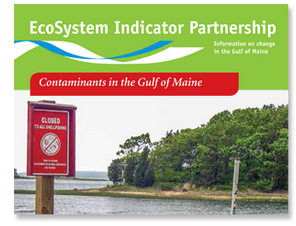 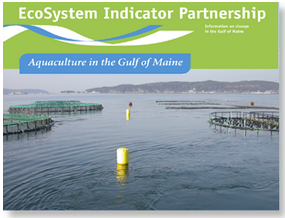 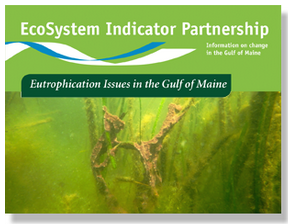 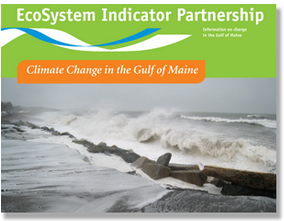 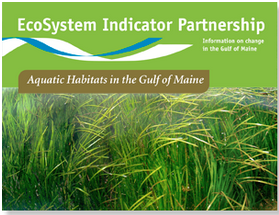 EcoSystem Indicator Partnership
Also delivering indicator information through webtool available at: www.gulfofmaine.org/esip
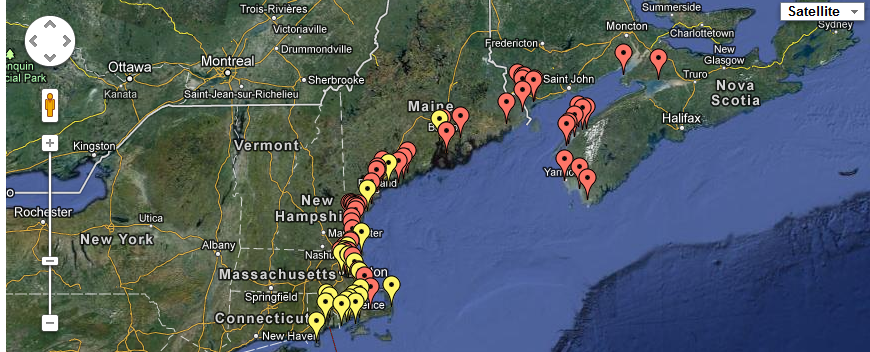 11
[Speaker Notes: Mapping platform allows user to select any information used with ESIP’s indicators.]
EcoSystem Indicator Partnership
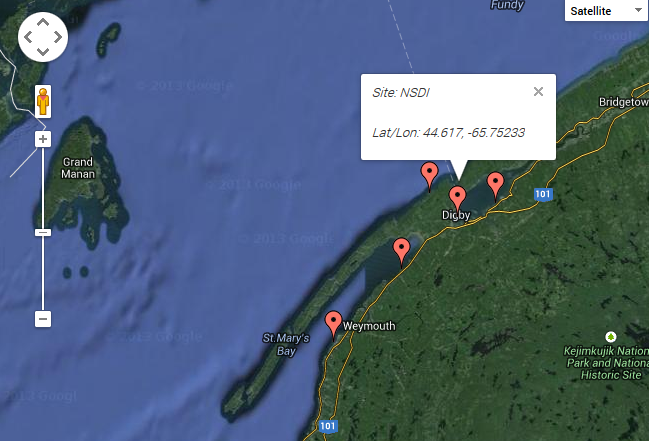 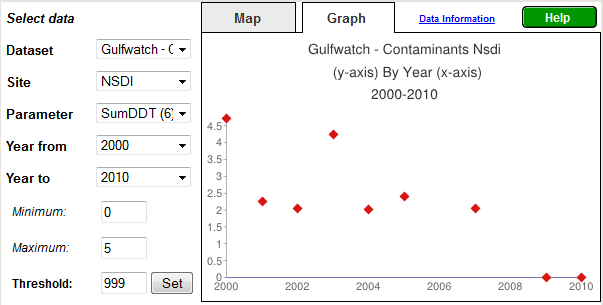 12
[Speaker Notes: Using Gulfwatch example here so that we can mention the program.]
State of the Gulf of Maine Report
Provides a comprehensive analysis of environmental conditions and trends 
Contributes to informed and open decision-making
Contributes to public awareness by providing scientific information about the environment in an easily understandable form 
Assists in identifying data/information gaps
A whole Gulf of Maine Council effort:
Coordinated by Fisheries and Oceans Canada
Most GOMC member agencies have contributed time or money to the initiative
13
State of the Gulf of Maine Report
Build on work already done to date
Ecosystem Indicator Partnership (ESIP) work
Make use of existing Gulf of Maine Council committees where possible
Uses existing documentation
Focus on priority issues in the region
Climate change; Fisheries and aquaculture; Coastal development; Aquatic habitats; Contaminants; Eutrophication
Flexible format that is readily updatable and affordable
Think outside the box – new ways to disseminate information
[Speaker Notes: State of the environment reports are generally reporting on the sustainability of a system, including the social environment, economic environment and biophysical environment.]
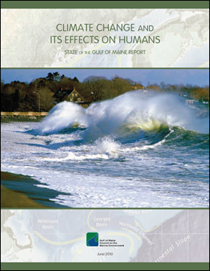 Overview 
 Relatively static
 Provides the context
e.g. boundaries, size of watershed, history, management
Theme papers 
Evaluation of priority issues
 Regularly updated at 
  appropriate time scales
 Incremental approach
DRIVING FORCES
Human influences and activities, and natural conditions driving environmental change
RESPONSES
Responses by government and society to the environmental situation
PRESSURES
Stresses that human activities and natural conditions place on the environment, resulting from the driving forces
IMPACTS
Environmental (ecological and socio-economic) effects of pressures of environmental change
STATE
State or condition of the environment
Driving forces-pressure-state-impact-response - DPSIR
16
[Speaker Notes: DPSIR: systems-based framework.
Ideally, we would have one to four indicators for each part of the framework.
ESIP helps make sure we are using appropriate indicators. When we update the theme papers, we will continue to draw ontheir work.]
Completed Theme Papers
Climate Change and Humans
Climate Change and its Effects on Ecosystems, Habitats and Biota
Commercial Fisheries 
Coastal Land Use and Development
Toxic Contaminants
Microbial Pathogens and Toxins
Eutrophication 
Coastal Ecosystems and Habitats
Offshore Ecosystems and Habitats
Invasive Species
Species at Risk
Emerging Issues
[Speaker Notes: Used indicators identified by the ESIP working groups and found in the ESIP fact sheets, wherever possible]
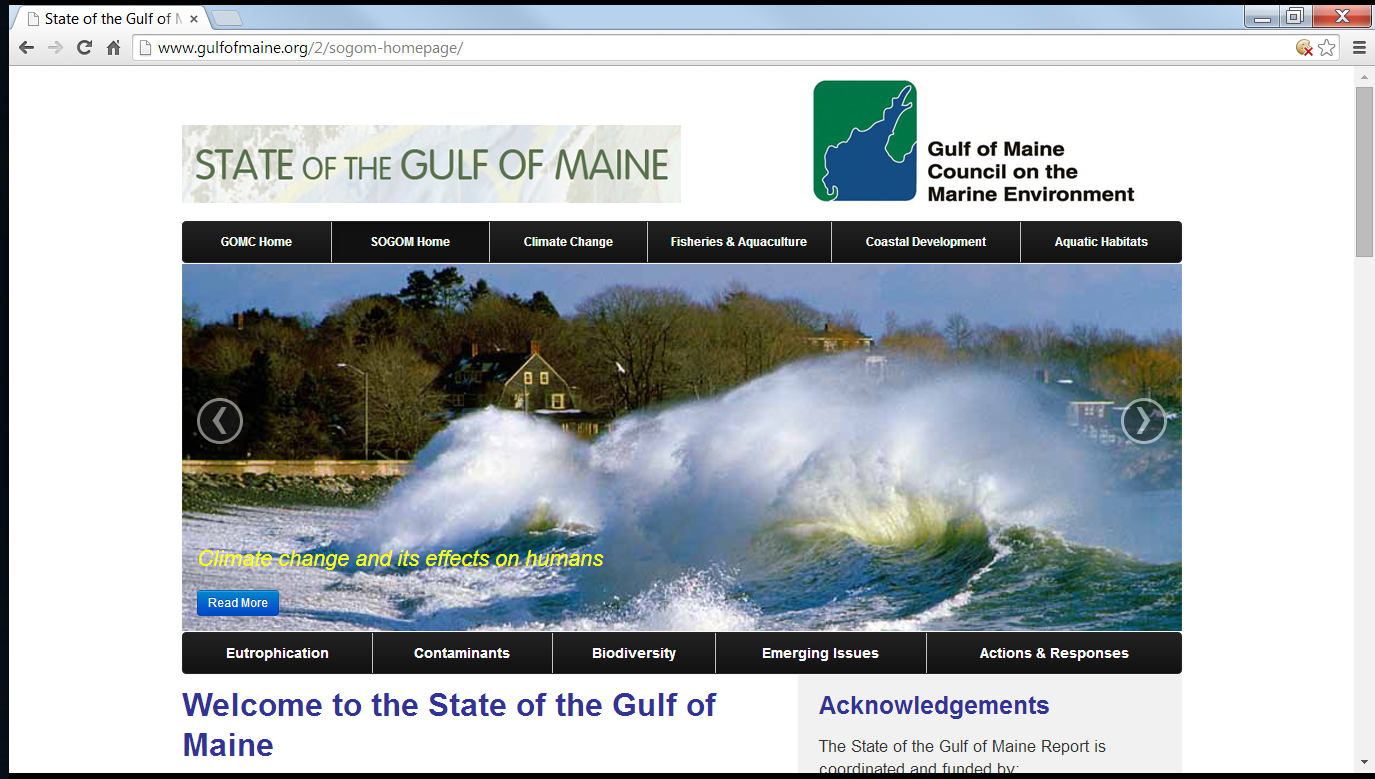 http://www.gulfofmaine.org/2/sogom-homepage/
18
The Ripple Effect
Gulf of Maine Council reporting work builds on the work of other committees.
State of the Gulf of Maine Report uses indicators identified and data collected by ESIP.
Theme papers can be considered more detailed version of the ESIP fact sheet.
Include actions and responses to the issue in the region.
19
Questions?ctilburg@securespeed.usHeather.Breeze@dfo-mpo.gc.ca
20